Abbreviated EIS FindingsMosle Recreation Area Lighting Improvement Project
Emily Bjorhus
Project Manager / Environmental Scientist
ebjorhus@princetonhydro.com
908-237-5660
Overview
Mosle Recreation Area Lighting Improvement Project 
Removing 10 existing, portable, diesel-powered light towers located around the football / baseball fields 
Installing 4 permanent LED light poles around the football field 
Installing 6 permanent LED light poles around the gravel parking lot

Mendham Township Recreation Advisory Committee hired Princeton Hydro to prepared an abbreviated Environmental Impact Statement (EIS)
The EIS focuses on the project’s potential wildlife impacts
Existing Conditions
[Speaker Notes: Image Source: Google Earth]
[Speaker Notes: Image Source: NJDEP GeoWeb]
Existing Wildlife On-Site
White-tailed deer
Eastern gray squirrel
Eastern chipmunk
Groundhog
Coyote
Black bear
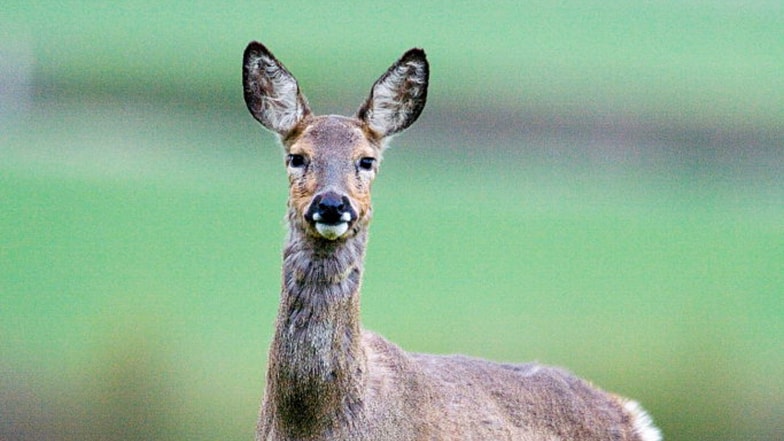 [Speaker Notes: Image Source: Google]
Threatened & Endangered Wildlife Mapped On-Site
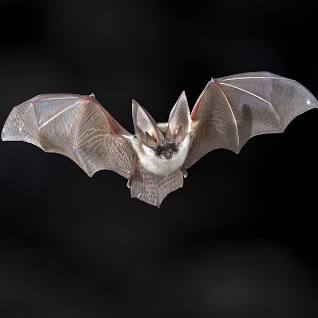 Indiana bat (Myotis sodalist) active season sighting, maternity colony, roost site (Federally Endangered)
Northern long-eared bat (Myotis septentrionalis) active season sighting (Federally Endangered)
Tricolored bat (Perimyotis subflavus) (Proposed Federally Endangered)
Bog turtle (Glyptemys muhlenbergii) (Federally Threatened)
Monarch butterfly (Danaus plexippus) (Federal Candidate for Listing)
Bobcat (Lynx rufus) on road (State Endangered)
Barred owl (Strix varia) non-breeding (State Threatened)
Wood turtle (Glyptemys insculpta) occupied habitat (State Threatened)
Veery (Catharus fuscescens) breeding (SOSC)
Wood thrush (Hylocichla mustelina) breeding (SOSC)
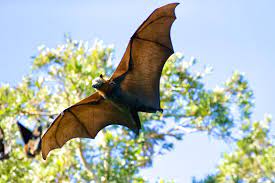 [Speaker Notes: Top Photo: Indiana Bat
Bottom Photo: NLEB]
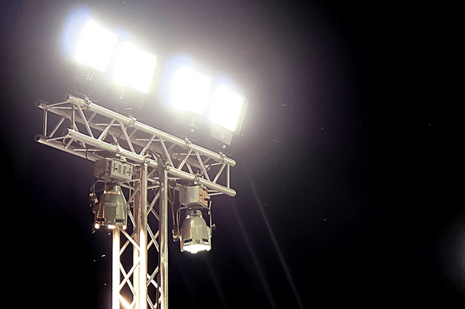 Existing Artificial Lighting Conditions
10 portable, diesel-powered, 25-foot-tall, high intensity discharge (HID) light towers

Used up to 3x/week at baseball and footfall fields

Used between September and November

No lights around the parking lot
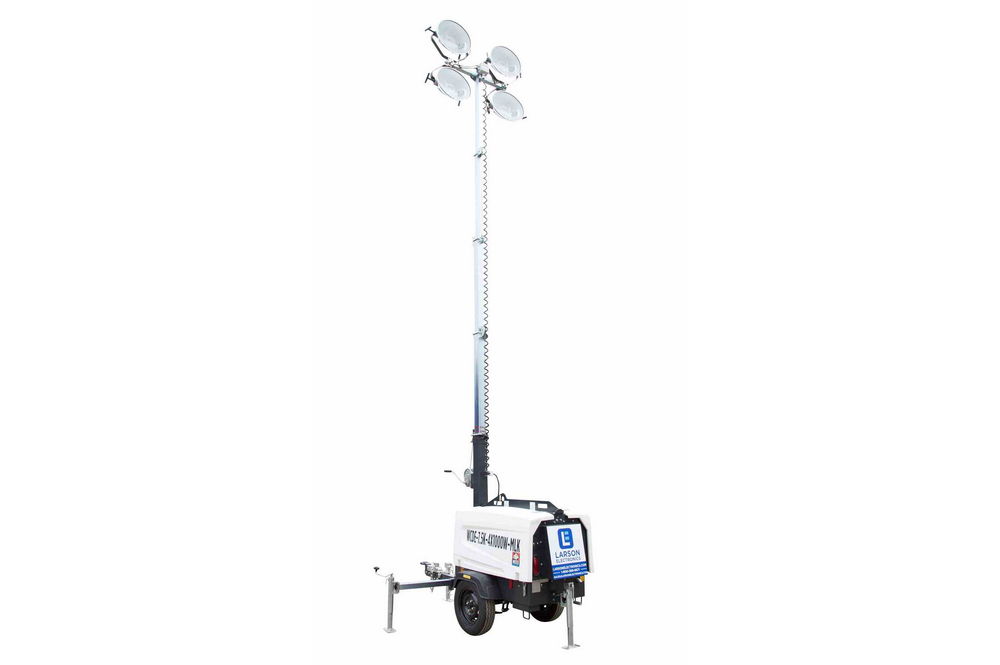 [Speaker Notes: Left Photo: High-Intensity Discharge (HID) Metal Halide Lamps
Right Photo: Diesel-Powered Light Tower]
Existing Lighting Program: Concerns
Safety
Noise and air pollution from diesel-powered generators
Lights near the end of their life
Lights not environmentally friendly
Lighting program not labor efficient
Current lights do not provide downlighting
Proposed Conditions
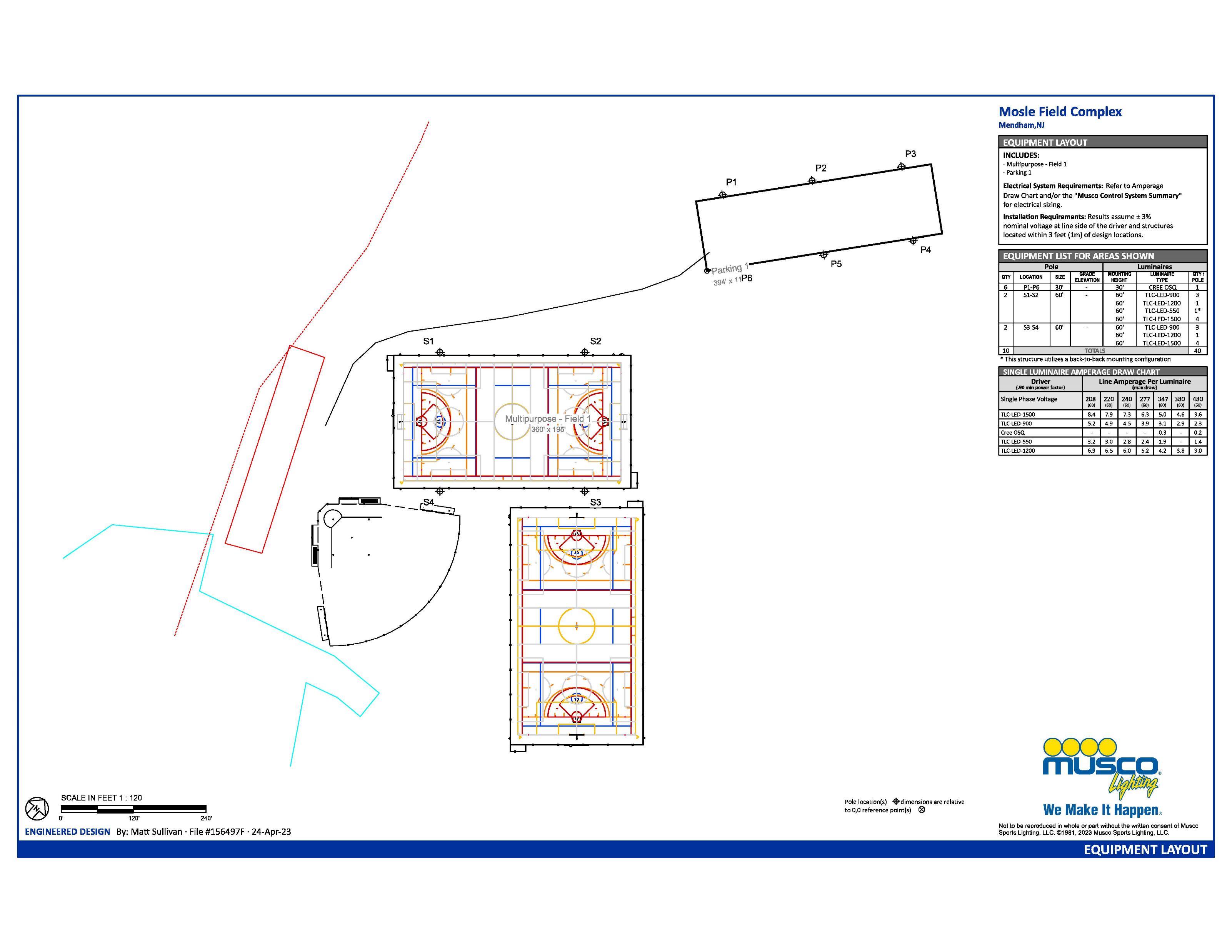 Goals of Project: Increase the usability and safety of the Site

Remove 10 existing, portable, diesel-powered light towers located around the football / baseball fields 

Install 6 permanent, 30-foot-tall, 90-degree downstream, LED light poles around the gravel parking lot

Install 4 permanent, 60-foot-tall, 90-degree downstream, LED light poles around the football field
[Speaker Notes: Image Source: Musco Lighting Plan, dated April 23, 2024]
Potential Impacts of Artificial Light on Wildlife
Diurnal vs. Nocturnal

Some wildlife capitalize on the effects of artificial lighting while others are adversely impacted
Vacuum effect
Foraging opportunities
Habitat loss
Can affect circadian rhythms and a range of species interactions, physiological processes and behaviors
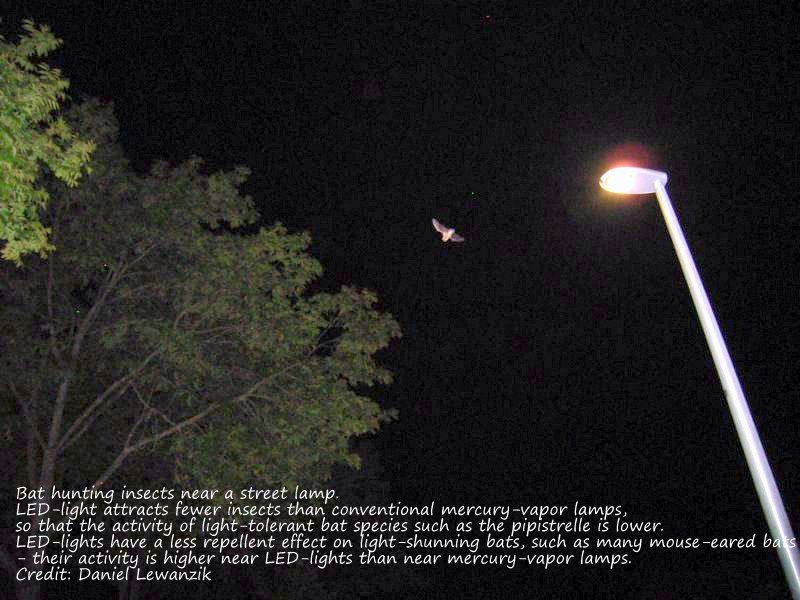 [Speaker Notes: Image Source: Google]
Light Spectrum
HID lamps emit an abundance of UV light whereas LEDs have very few emissions in the UV range

UV wavelengths attract more insects and consequently more light-tolerant predators

HID attract more insects than LED

Several bat species are UV-sensitive and thus light averse

Converting HID lights to LEDs would reduce impacts of artificial light on wildlife
[Speaker Notes: Image Source: E.G. Rowse, et. al. (2016), Bats in the Anthropocene: Conservation of Bats in a Changing World, Chapter 7: Dark Matters: The Effects of Artificial Lighting on Bats. DOI 10.1007/978030319-25220-9_7.]
No Long-Term Adverse Impacts on Listed Species
Project has potential to benefit bats

May increase habitat range of light-averse species by reducing:
Light glare on surrounding forest
UV energy emitted from lighting

Potential to expand suitable bat roosting habitat and quality (darkness) of roosting habitat
May facilitate more even distribution of insects throughout Site

May increase insect availability in general community and decrease competition among light-averse species in dark areas
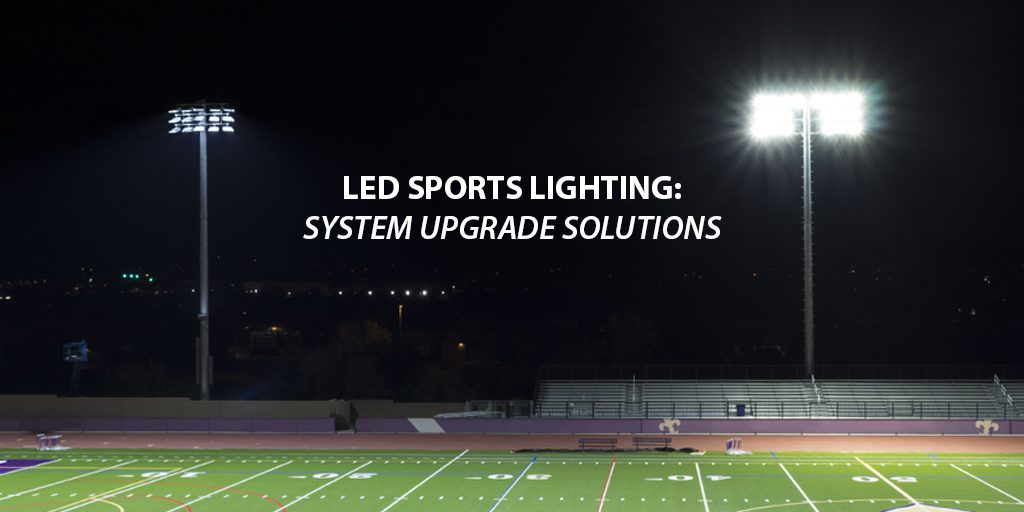 [Speaker Notes: Image Source: Musco]
Impacts on General Wildlife
No Long-Term Adverse Impacts
Hours and months of light operation will not change
Wildlife will likely continue to avoid Mosle Field and parking area during lighting hours and return after people leave
Minor Long-Term Positive Impacts
Local wildlife will benefit from elimination of noise and air pollution from diesel-powered generators
Wildlife visibility around parking lot will improve so visitors can keep a safe distance if needed. This also keeps wildlife safe.

Short-Term Temporary Displacement During Construction
Emily Bjorhus
Project Manager / Environmental Scientist
Princeton Hydro, LLC
ebjorhus@princetonhydro.com
908-237-5660